Symbolisation Project
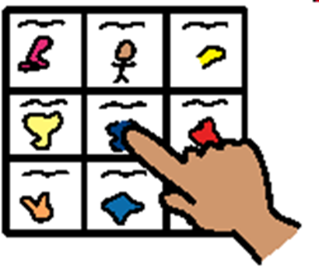 Feedback session
Jennifer Norval
South Ayrshire Psychological Service
Project Strands
Methodology
Pre and Post Questionnaires
[Speaker Notes: Class Teachers were given pre and post-intervention questionnaires to fill out – this involved completing a questionnaire where they had to rate statements using a likert scale]
Methodology
Four P1 classes and two nursery classes: 29 children included in systematic sample

 Questionnaires completed prior to intervention and 10-12 weeks after implementation
[Speaker Notes: Systematic sample: every nth child on the register 
This type of sample was used in order to manage workload for staff involved]
Methodology
Semi-structured interviews carried out with three members of staff involved in the project.
Results
Key Themes from Thematic Analysis Carried Out from Staff Interviews
Visual Supports were supportive for all learners but were felt to be highly supportive of those with identified additional support needs.
 
Class teachers felt that the use of visual supports enabled them to tailor their own communication style in order to meet the needs of children.
 
Symbolisation will be progressed in the next school session.
[Speaker Notes: Change Scores showed that there was a significant improvement in both language and listening and self-monitoring

Very small number of parent questionnaires returned
Parent Questionnaires Key Themes
 Visual Supports were used daily in the home for children with identified ASNs. This was seen to be highly supportive in the context of transitions.]
Results
No significant difference found between nursery and P1 classes change scores

No significant difference found between the change scores for language and listening and for self monitoring
Questions?
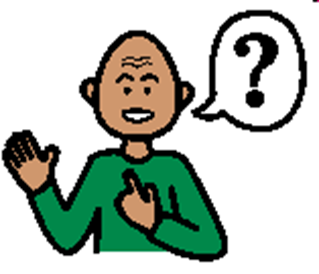